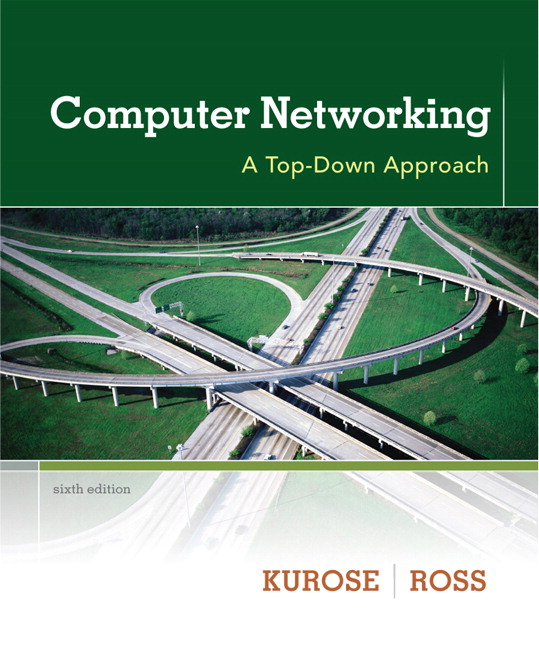 Chapter 4Network Layer
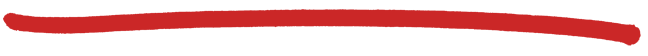 A note on the use of these ppt slides:
We’re making these slides freely available to all (faculty, students, readers). They’re in PowerPoint form so you see the animations; and can add, modify, and delete slides  (including this one) and slide content to suit your needs. They obviously represent a lot of work on our part. In return for use, we only ask the following:
Computer Networking: A Top Down Approach 6th edition Jim Kurose, Keith RossAddison-WesleyMarch 2012
If you use these slides (e.g., in a class) that you mention their source (after all, we’d like people to use our book!)
If you post any slides on a www site, that you note that they are adapted from (or perhaps identical to) our slides, and note our copyright of this material.

Thanks and enjoy!  JFK/KWR

     All material copyright 1996-2012
     J.F Kurose and K.W. Ross, All Rights Reserved
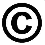 The course notes are adapted for Bucknell’s CSCI 363
Xiannong Meng
Spring 2016
Application Layer
2-1
Chapter 4: outline
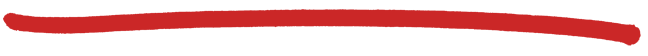 4.1 introduction
4.2 virtual circuit and datagram networks
4.3 what’s inside a router
4.4 IP: Internet Protocol
datagram format
IPv4 addressing
ICMP
IPv6
4.5 routing algorithms
link state
distance vector
hierarchical routing
4.6 routing in the Internet
RIP
OSPF
BGP
4.7 broadcast and multicast routing
4-2
Network Layer
Intra-AS Routing
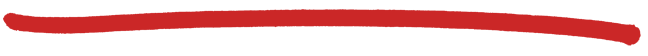 also known as interior gateway protocols (IGP)
most common intra-AS routing protocols:
RIP: Routing Information Protocol (Distance Vector)
OSPF: Open Shortest Path First  (Link State)
IGRP: Interior Gateway Routing Protocol (Cisco proprietary)
4-3
Network Layer
u
v
w
x
z
y
C
D
B
A
RIP ( Routing Information Protocol)
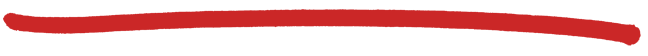 included in BSD-UNIX distribution in 1982
distance vector algorithm
distance metric: # hops (max = 15 hops), each link has cost 1
DVs exchanged with neighbors every 30 sec in response message (aka advertisement) in UDP packet
each advertisement: list of up to 25 destination subnets (in IP addressing sense)
from router A to destination subnets:
subnet    hops
      u         1
      v         2
      w        2
      x         3
      y         3
      z         2
4-4
Network Layer
RIP: example
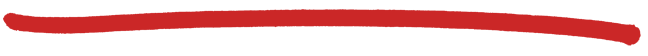 z
y
w
x
B
D
A
C
routing table in router D
destination subnet	  next  router      # hops to dest
 	w			A		2
	y			B		2
 	z			B		7
	x			--		1
	….			….		....
4-5
Network Layer
A-to-D advertisement
dest     next  hops
   w	  -       1
   x	  -       1
   z	  C      4
   ….	  …     ...
A
5
RIP: example
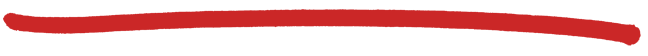 z
y
w
x
B
D
A
C
routing table in router D
destination subnet	  next  router      # hops to dest
 	w			A		2
	y			B		2
 	z			B		7
	x			--		1
	….			….		....
4-6
Network Layer
RIP: link failure, recovery
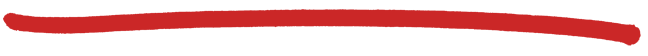 if no advertisement heard after 180 sec --> neighbor/link declared dead
routes via neighbor invalidated
new advertisements sent to neighbors
neighbors in turn send out new advertisements (if tables changed)
link failure info quickly (?) propagates to entire net
poison reverse used to prevent ping-pong loops (infinite distance = 16 hops)
4-7
Network Layer
routed
routed
RIP table processing
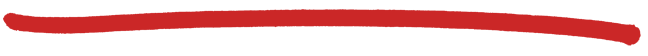 RIP routing tables managed by application-level process called route-d (daemon)
advertisements sent in UDP packets, periodically repeated
transport
  (UDP)
transprt
  (UDP)
network       forwarding
   (IP)             table
network
   (IP)
forwarding
table
link
link
physical
physical
4-8
Network Layer
RIP current status
In most current networking environments, RIP is not the preferred choice for routing as its time to converge and scalability are poor compared to EIGRP, OSPF, or IS-IS (the latter two being link-state routing protocols), and (without RMTI) a hop limit severely limits the size of network it can be used in. (quote from Wikipedia http://en.wikipedia.org/wiki/Routing_Information_Protocol)
4-9
Network Layer
OSPF (Open Shortest Path First)
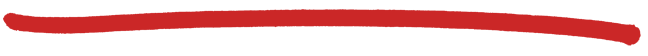 “open”: publicly available
uses link state algorithm 
LS packet dissemination
topology map at each node
route computation using Dijkstra’s algorithm
OSPF advertisement carries one entry per neighbor 
advertisements flooded to entire AS
carried in OSPF messages directly over IP (rather than TCP or UDP
IS-IS routing protocol: nearly identical to OSPF (IS-IS: Intermediate System to Intermediate System), except that it is under the OSI-ISO 7-layer model
4-10
Network Layer
OSPF “advanced” features (not in RIP)
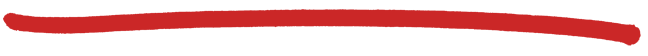 security: all OSPF messages authenticated (to prevent malicious intrusion) 
multiple same-cost paths allowed (only one path in RIP)
for each link, multiple cost metrics for different TOS (e.g., satellite link cost set “low” for best effort ToS; high for real time ToS)
integrated uni- and multicast support: 
Multicast OSPF (MOSPF) uses same topology data base as OSPF
hierarchical OSPF in large domains.
4-11
Network Layer
Hierarchical OSPF
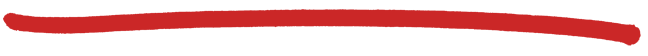 boundary router
backbone router
backbone
area
border
routers
area 3
internal
routers
area 1
area 2
4-12
Network Layer
Hierarchical OSPF
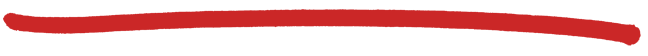 two-level hierarchy: local area, backbone.
link-state advertisements only in area 
each nodes has detailed area topology; only know direction (shortest path) to nets in other areas.
area border routers: “summarize” distances  to nets in own area, advertise to other Area Border routers.
backbone routers: run OSPF routing limited to backbone.
boundary routers: connect to other AS’s.
4-13
Network Layer
Internet inter-AS routing: BGP
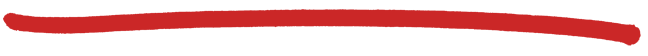 BGP (Border Gateway Protocol): the de facto inter-domain routing protocol
“glue that holds the Internet together”
BGP provides each AS a means to:
eBGP: obtain subnet reachability information from neighboring ASs. (‘e’ for extended)
iBGP: propagate reachability information to all AS-internal routers. (‘i’ for internal)
determine “good” routes to other networks based on reachability information and policy.
allows subnet to advertise its existence to rest of Internet: “I am here”
BGP use TCP to communicate with each other
4-14
Network Layer
BGP basics
2c
2b
1b
1d
3c
1c
BGP 
message
3a
3b
2a
1a
AS1
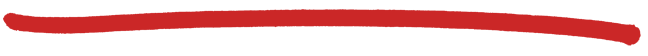 BGP session: two BGP routers (“peers”) exchange BGP messages:
advertising paths to different destination network prefixes (“path vector” protocol) 
exchanged over semi-permanent TCP connections
when AS3 advertises a prefix to AS1: (prefix eg: 132.84.3.12/18)
AS3 promises it will forward datagrams towards that prefix
AS3 can aggregate prefixes in its advertisement
AS3
other
networks
other
networks
AS2
4-15
Network Layer
BGP basics: distributing path information
2c
2b
1b
1d
1c
3a
3b
2a
1a
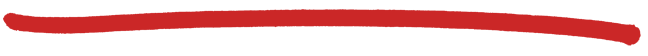 using eBGP session between 3a and 1c, AS3 sends prefix reachability info to AS1.
1c can then use iBGP do distribute new prefix info to all routers in AS1
1b can then re-advertise new reachability info to AS2 over 1b-to-2a eBGP session
when router learns of new prefix, it creates entry for prefix in its forwarding table.
eBGP session
iBGP session
AS3
other
networks
other
networks
AS2
AS1
4-16
Network Layer
Path attributes and BGP routes
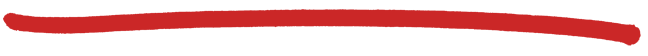 advertised prefix includes BGP attributes 
prefix + attributes = “route”
two important attributes:
AS-PATH: contains ASs through which prefix advertisement has passed: e.g., AS 67, AS 17 
NEXT-HOP: indicates specific internal-AS router to next-hop AS. (may be multiple links from current AS to next-hop-AS)
gateway router receiving route advertisement uses import policy to accept/decline
e.g., never route through AS x
policy-based routing
4-17
Network Layer
BGP route selection
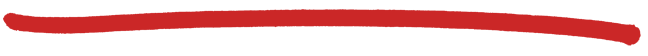 router may learn about more than 1 route to destination AS, selects route based on:
local preference value attribute: policy decision
shortest AS-PATH 
closest NEXT-HOP router: hot potato routing
additional criteria
4-18
Network Layer
BGP messages
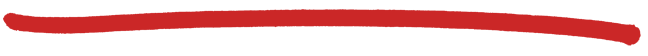 BGP messages exchanged between peers over TCP connection
BGP messages:
OPEN: opens TCP connection to peer and authenticates sender
UPDATE: advertises new path (or withdraws old)
KEEPALIVE: keeps connection alive in absence of UPDATES; also ACKs OPEN request
NOTIFICATION: reports errors in previous msg; also used to close connection
4-19
Network Layer
legend:
provider
B
network
X
W
A
customer
network:
C
Y
BGP routing policy
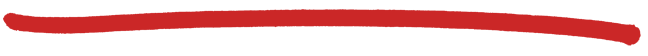 A,B,C are provider networks
X,W,Y are customer (of provider networks)
X is dual-homed: attached to two networks
X does not want to route from B via X to C
.. so X will not advertise to B a route to C
4-20
Network Layer
legend:
provider
B
network
X
W
A
customer
network:
C
Y
BGP routing policy (2)
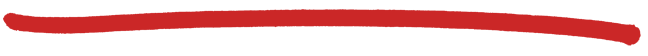 A advertises path AW  to B
B advertises path BAW to X 
Should B advertise path BAW to C?
No way! B gets no “revenue” for routing CBAW since neither W nor C are B’s customers 
B wants to force C to route to w via A
B wants to route only to/from its customers!
4-21
Network Layer
Why different Intra-, Inter-AS routing ?
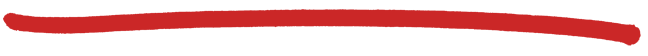 policy: 
inter-AS: admin wants control over how its traffic routed, who routes through its net. 
intra-AS: single admin, so no policy decisions needed
scale:
hierarchical routing saves table size, reduced update traffic
performance: 
intra-AS: can focus on performance
inter-AS: policy may dominate over performance
4-22
Network Layer
Some interesting router statistics
http://www.cidr-report.org/as2.0/
http://mrtg.net.princeton.edu/statistics/routers.html
4-23
Network Layer